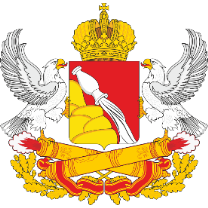 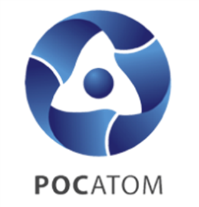 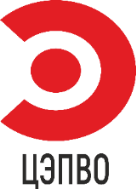 Проект «Оптимизация процесса движения документов при разработке индивидуального реабилитационного маршрута участников СВО»
Цель – сокращение времени оформления документов и повышение качества оказания услуг
Заказчик проекта:
Сергеева О.В. - министр социальной защиты Воронежской области
Руководитель проекта:
Гринева И.А. – директор 
БУ ВО «ЦКРИ «Семь Ступеней»»
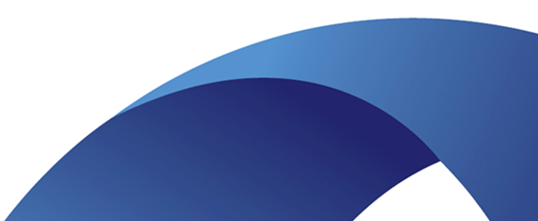 Потребитель:
Участники СВО, сотрудники учреждения
г. Воронеж, 2024
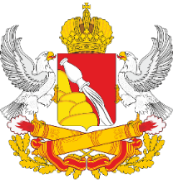 Диагностика исходного состояния процесса. Анкетирование №1
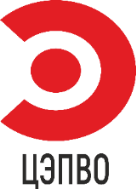 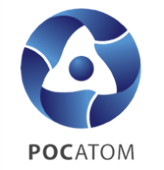 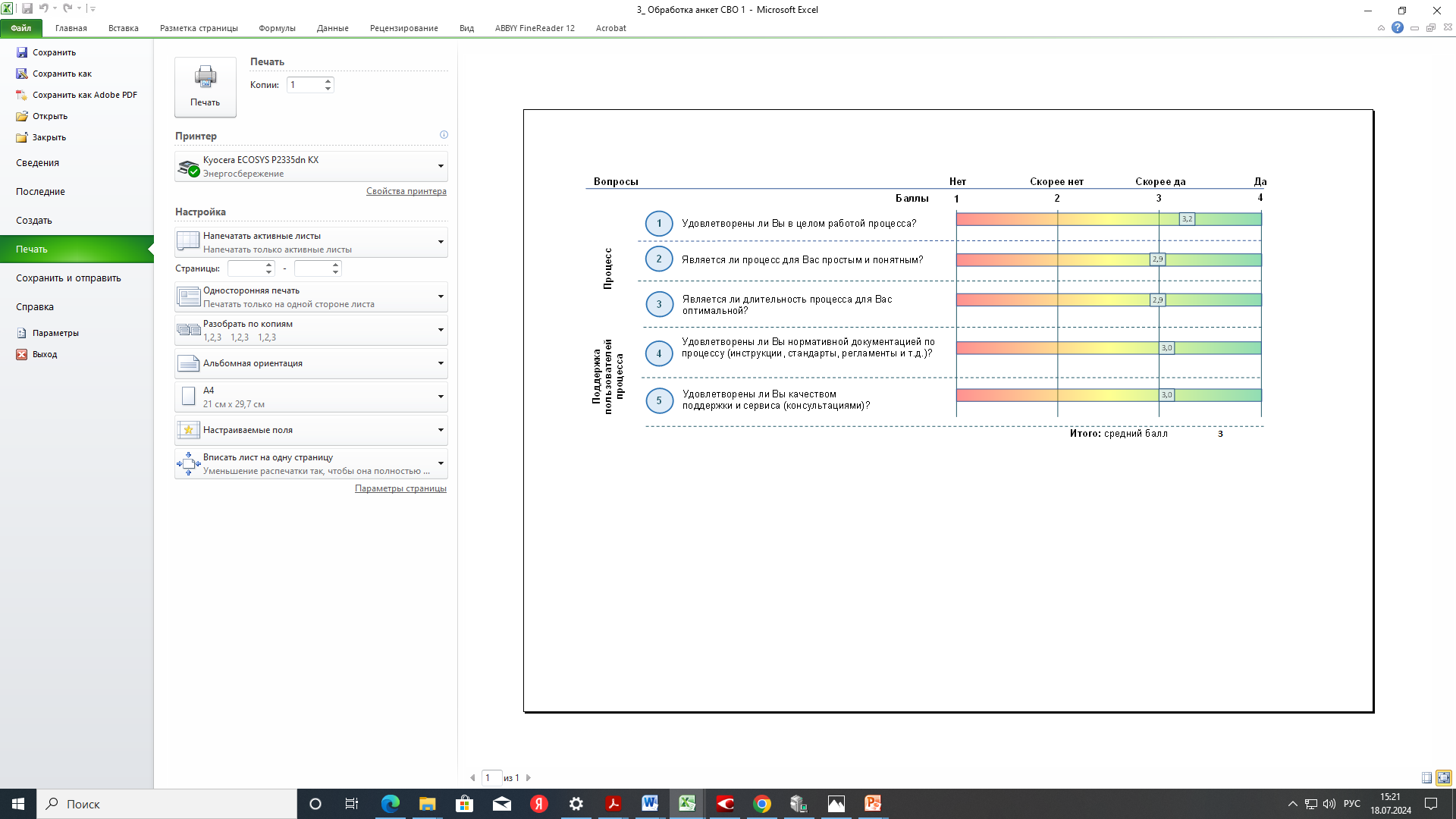 2
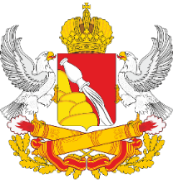 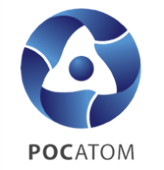 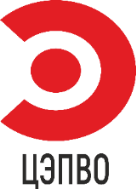 Паспорт проекта
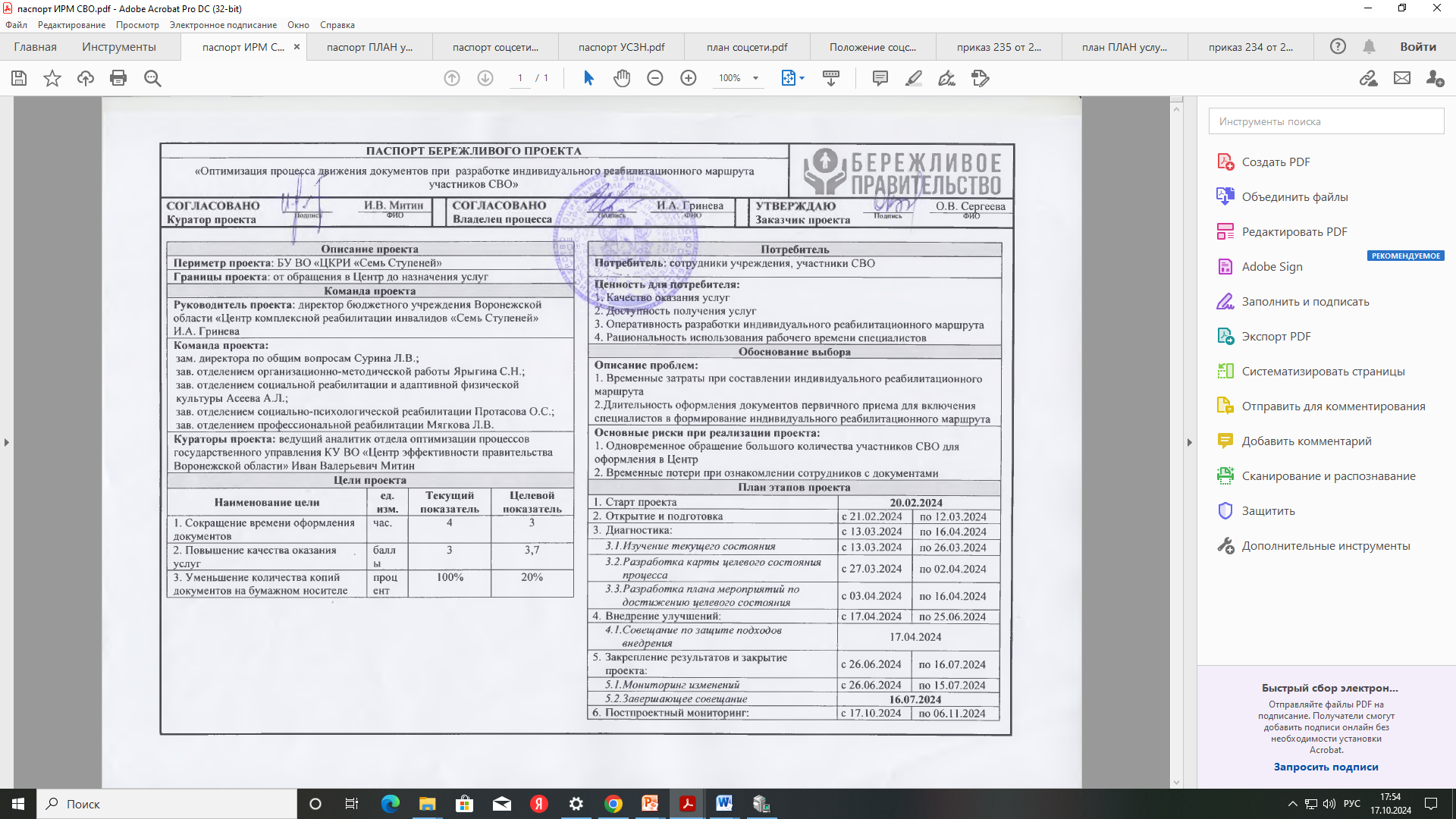 3
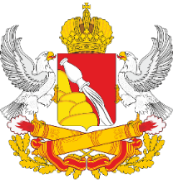 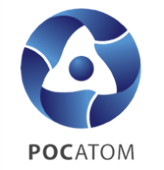 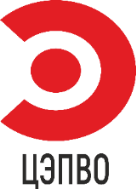 Диагностика исходного состояния процесса. Карта текущего состояния.
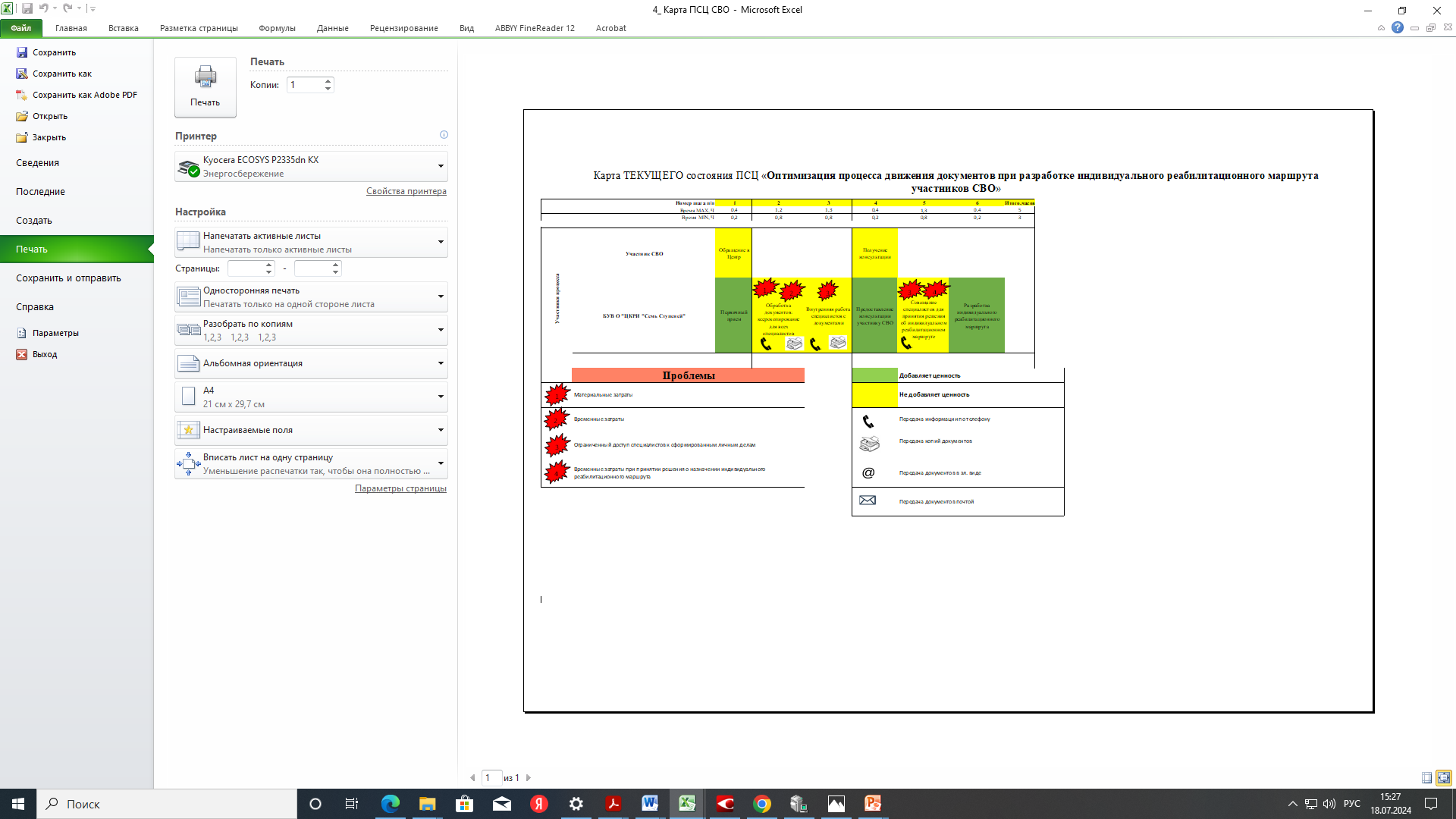 4
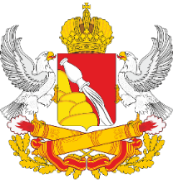 Диагностика исходного состояния процесса. Статистический анализ №1
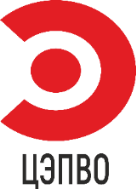 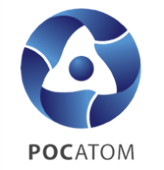 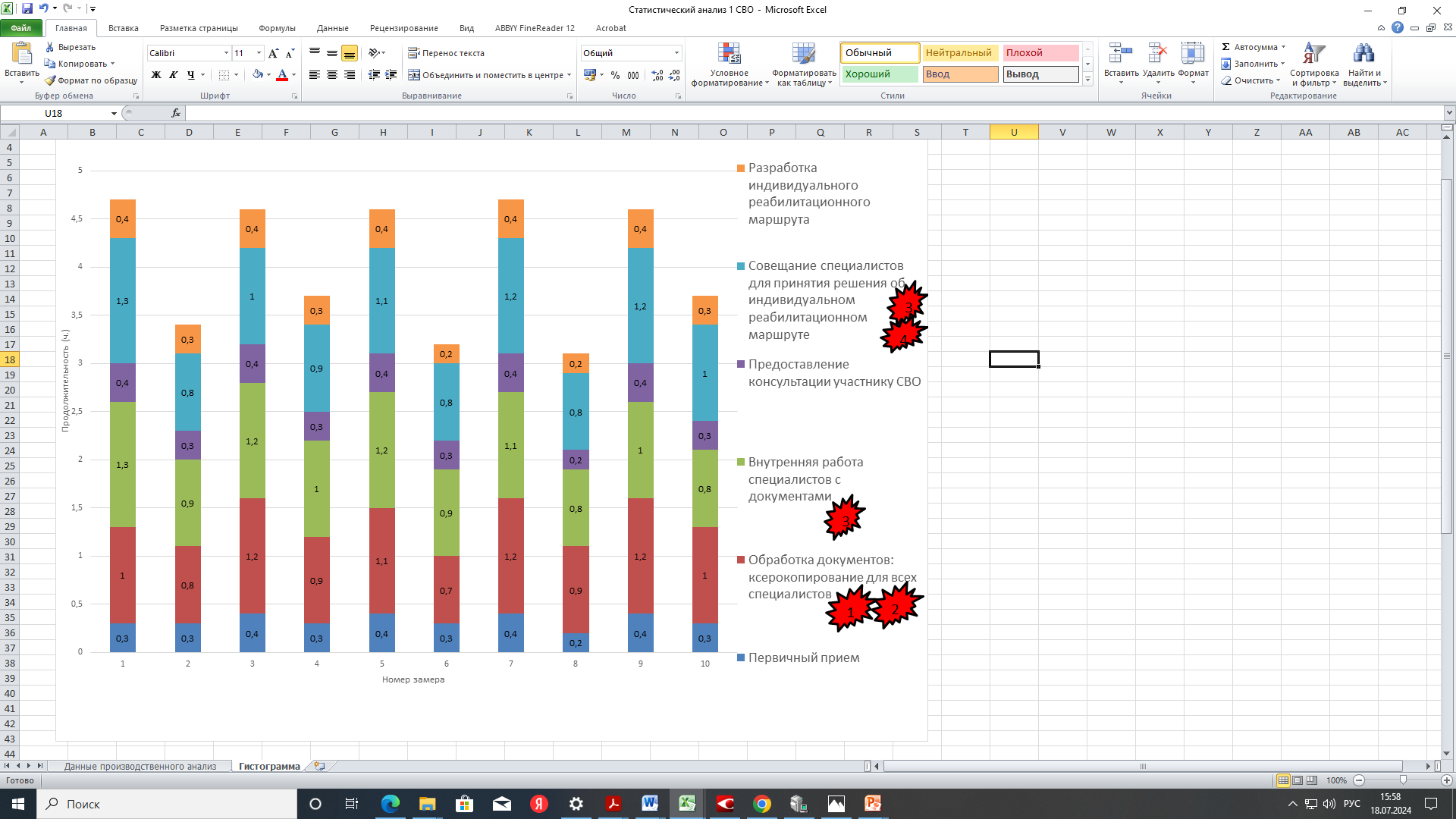 5
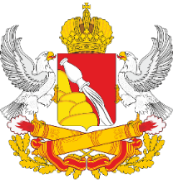 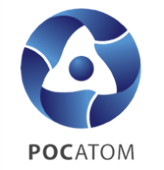 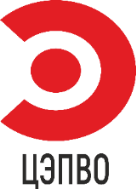 Выявленные проблемы  при диагностике исходного состояния процесса
Материальные затраты
1
Выявленная проблема
Временные затраты
Выявленная проблема
2
Ограниченный доступ специалистов к сформированным личным делам
Выявленная проблема
3
Временные затраты при принятии решения о назначении индивидуального реабилитационного маршрута
Выявленная проблема
4
6
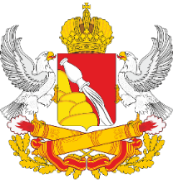 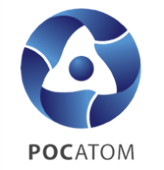 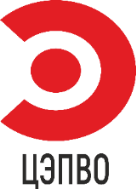 Проектирование. Карта целевого состояния процесса.
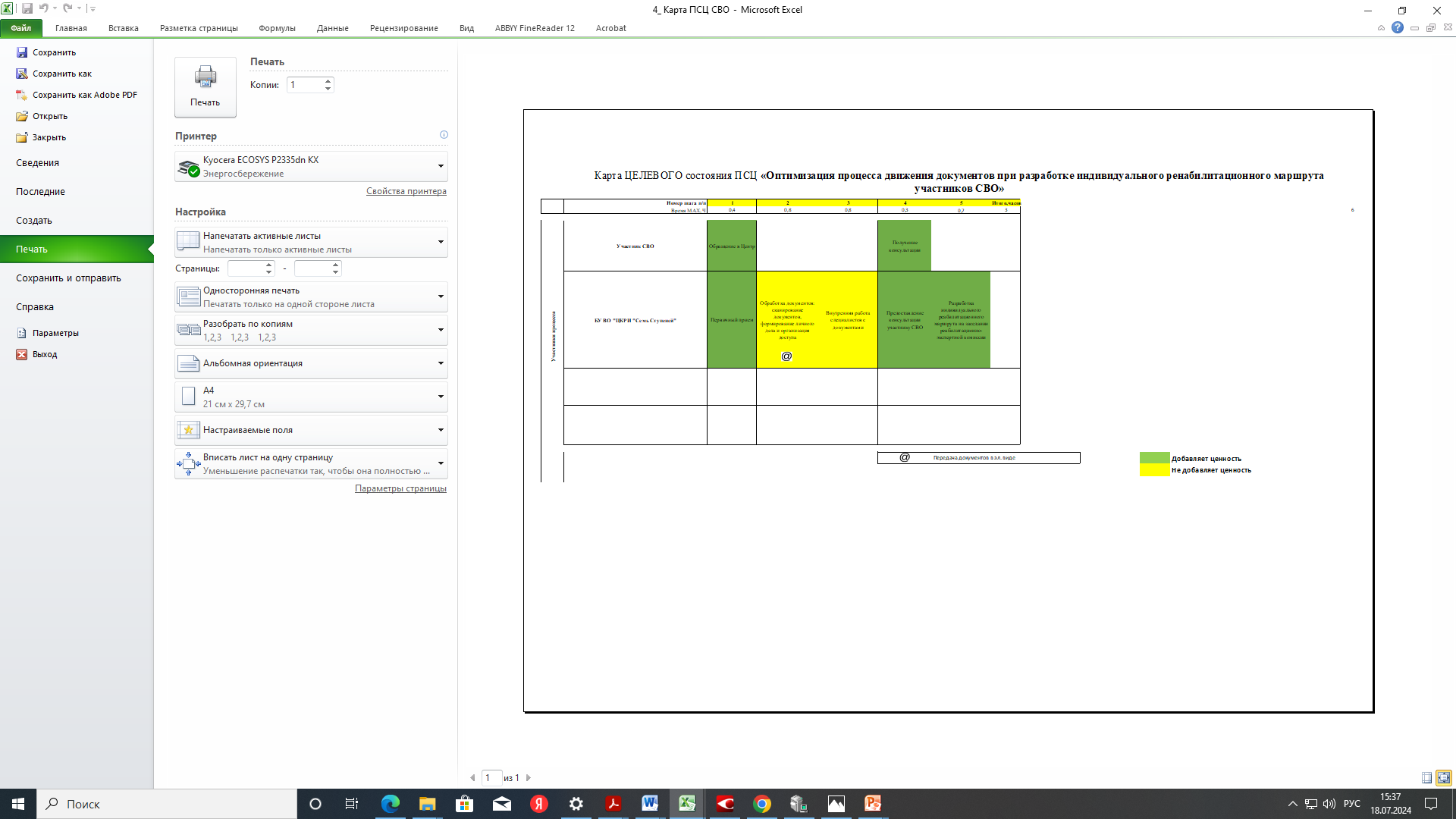 7
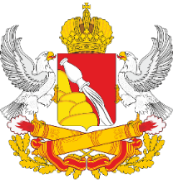 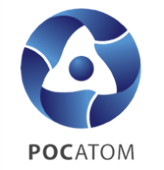 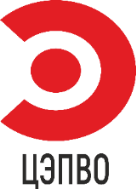 Проектирование. Карта идеального состояния процесса.
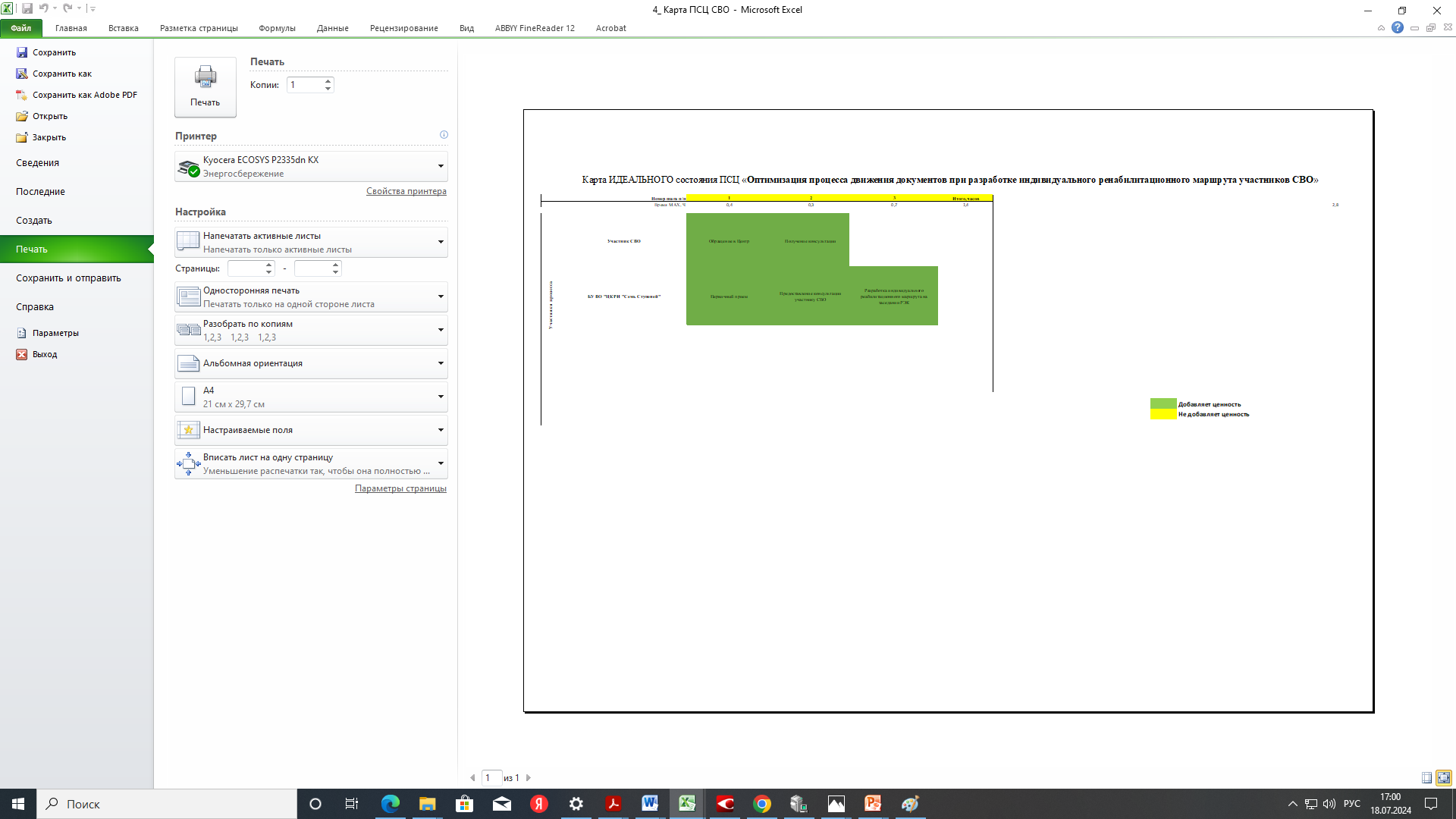 8
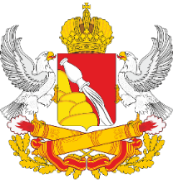 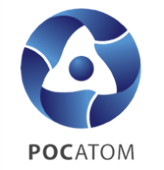 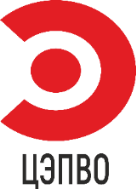 План мероприятий по достижению целевых показателей проекта
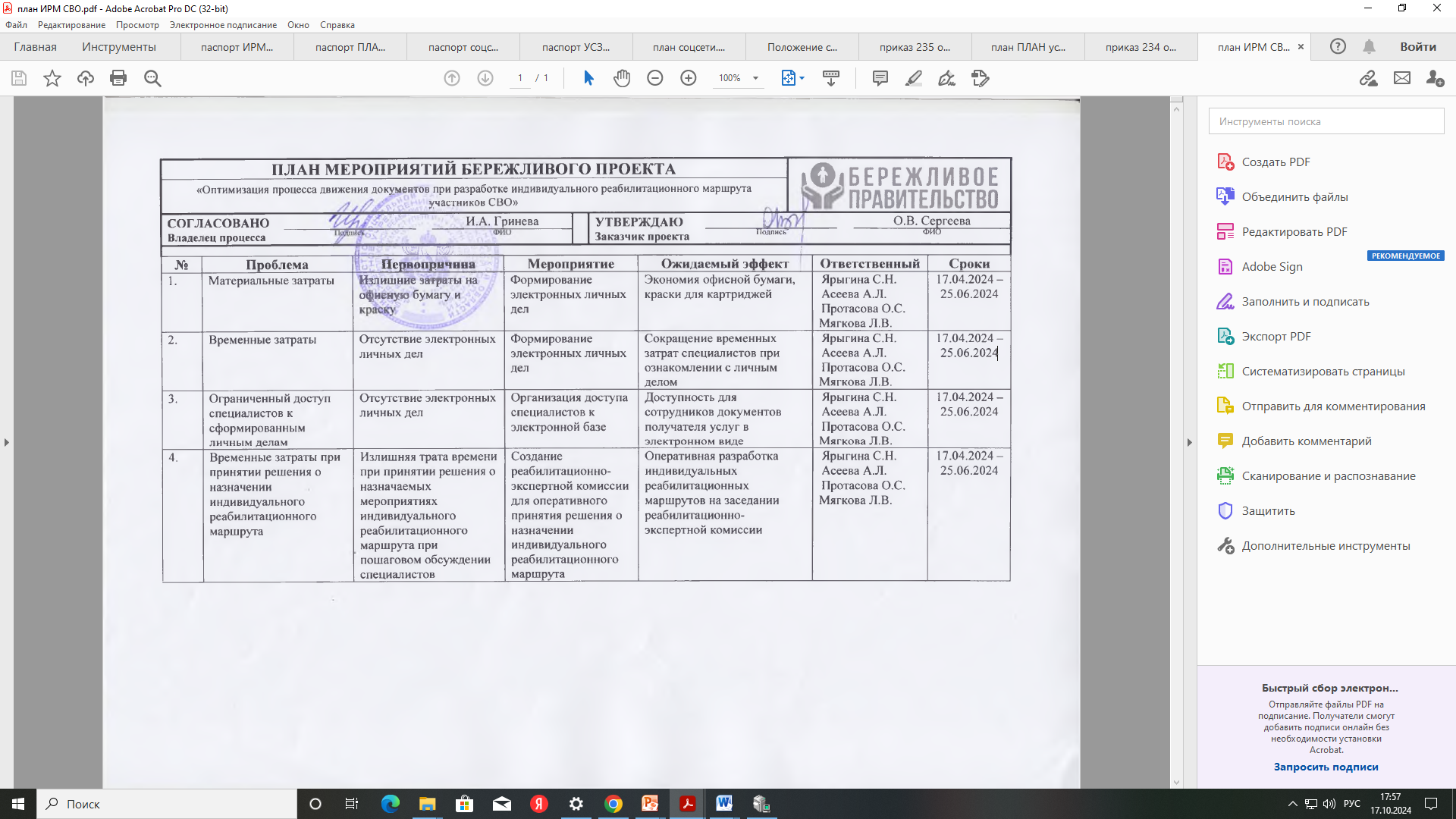 9
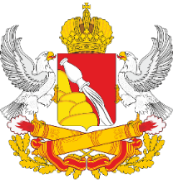 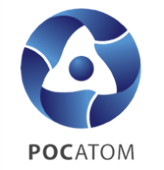 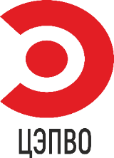 Реализация плана мероприятий по достижению целевого состояния проекта
Формирование электронных личных дел и организация доступа специалистов к электронной базе
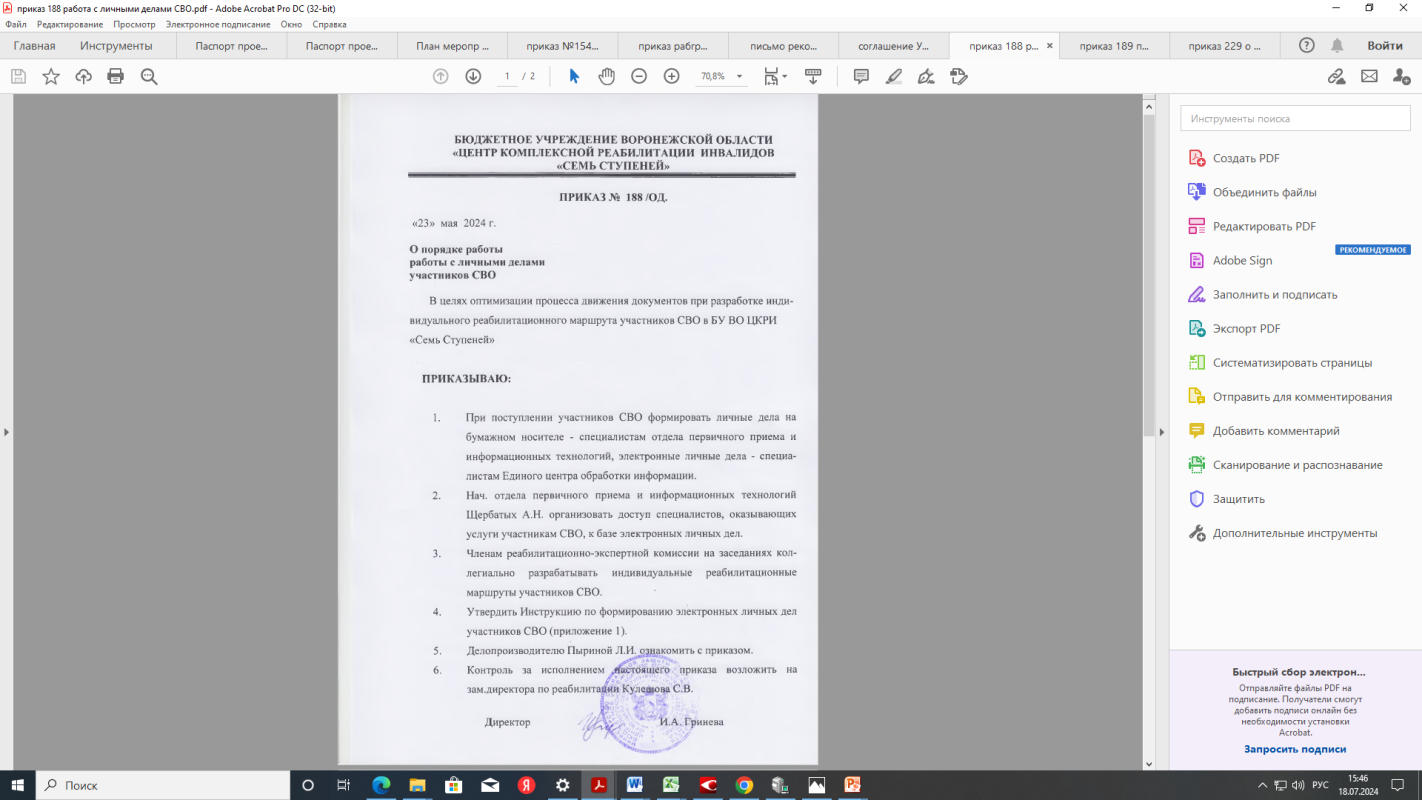 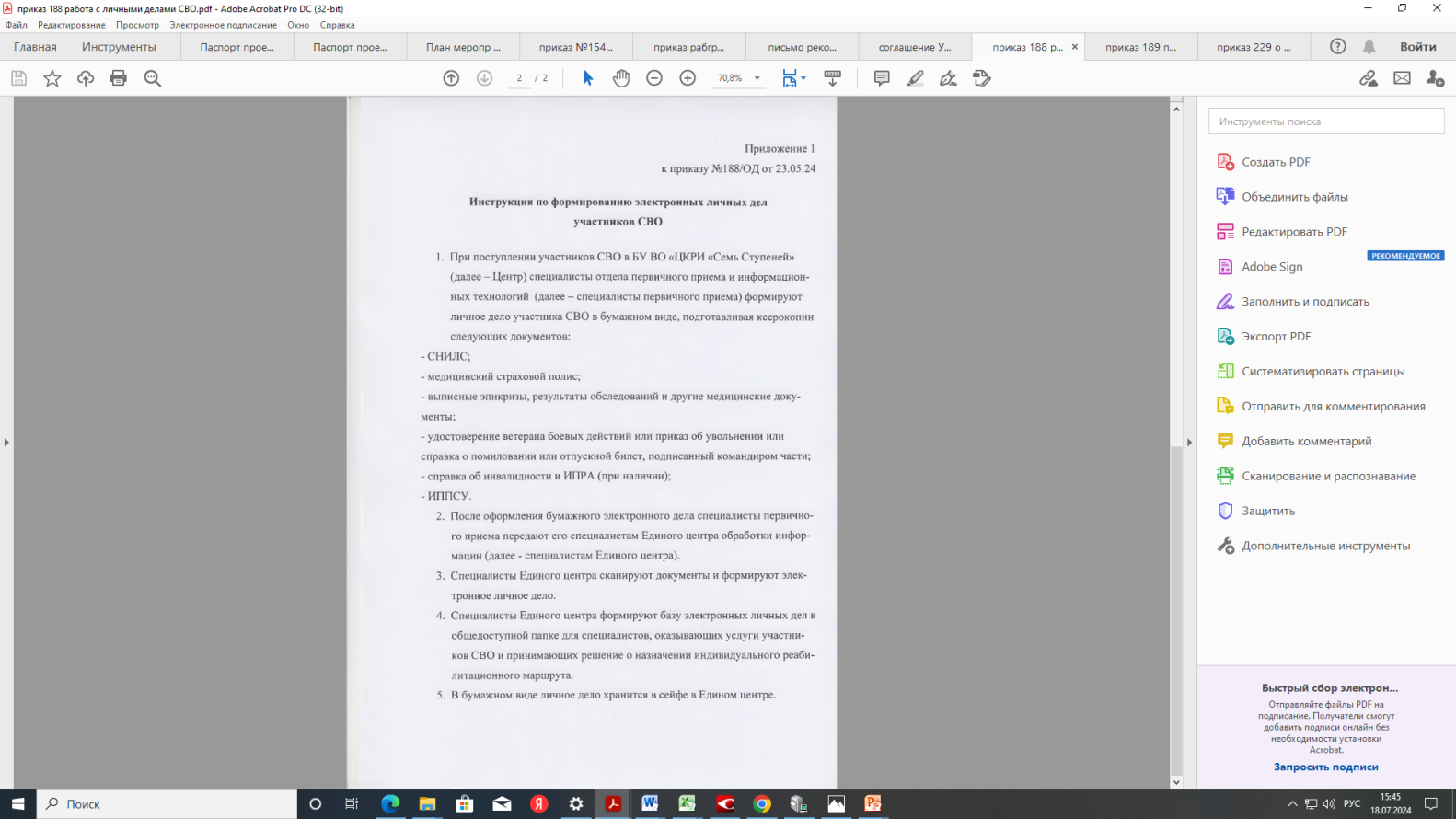 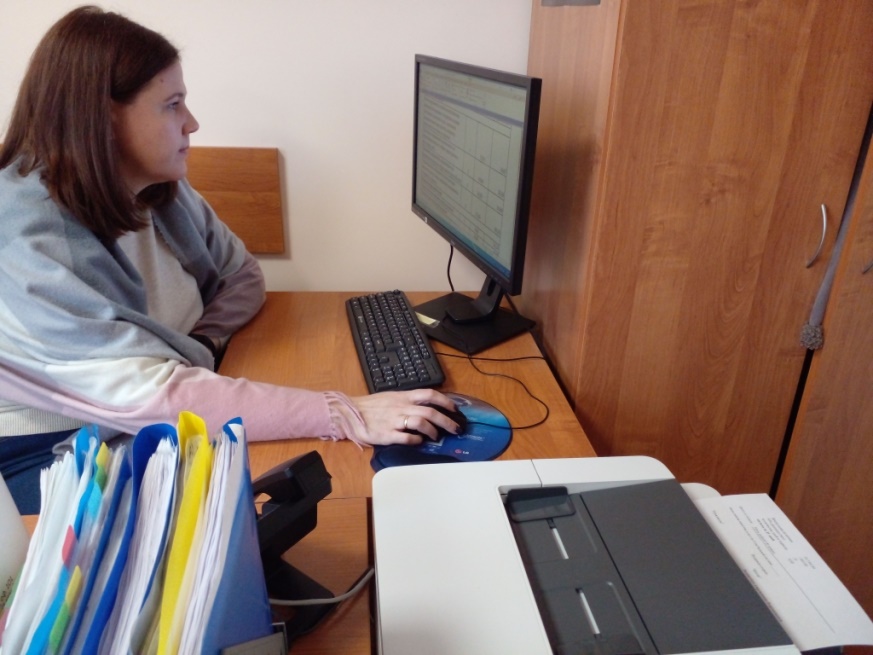 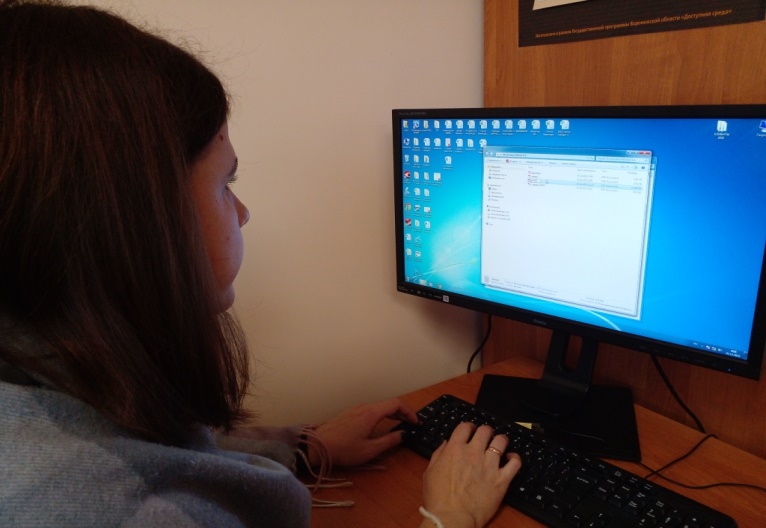 10
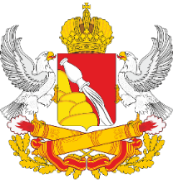 Диагностика мониторинга изменения процесса. Анкетирование №2
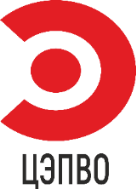 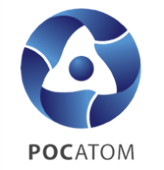 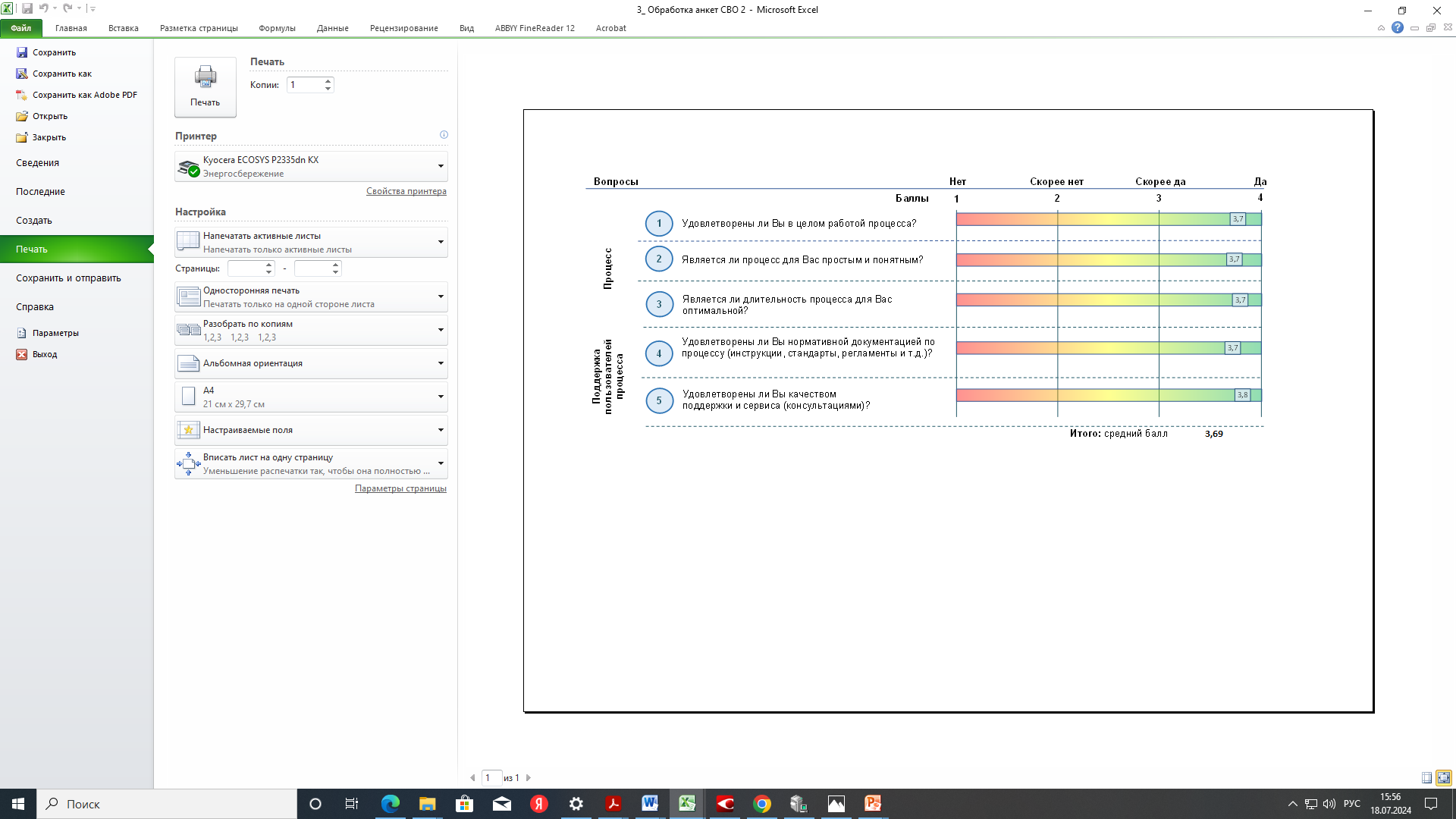 11
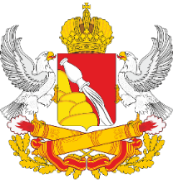 Диагностика мониторинга изменения процесса. Статистический анализ №2
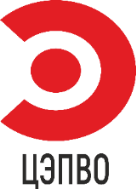 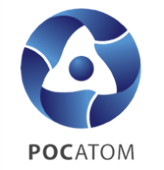 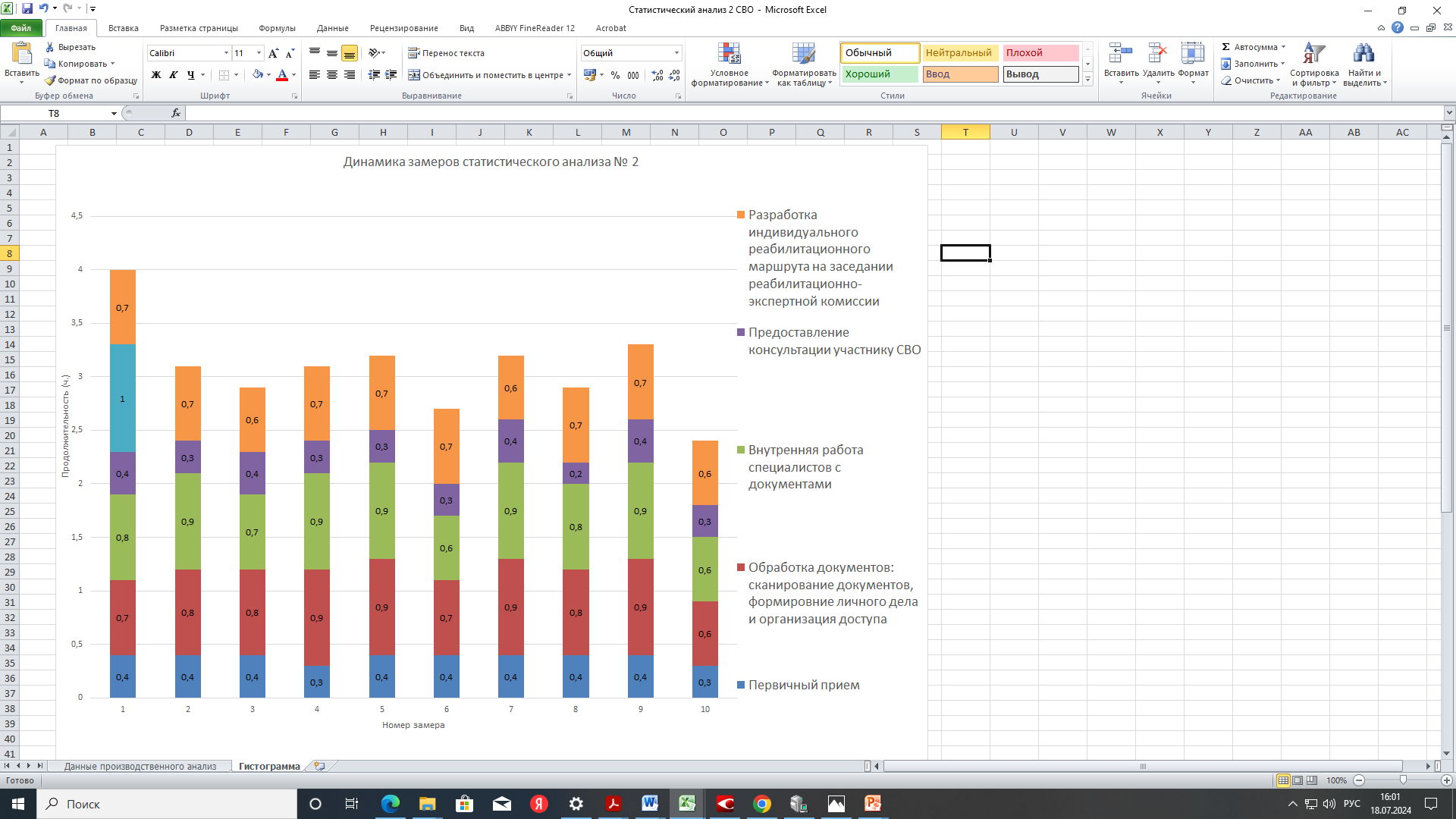 12
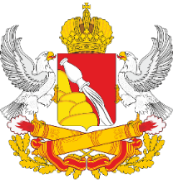 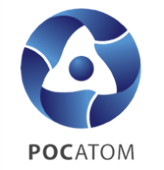 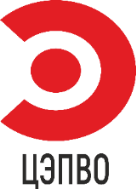 Спасибо за внимание !